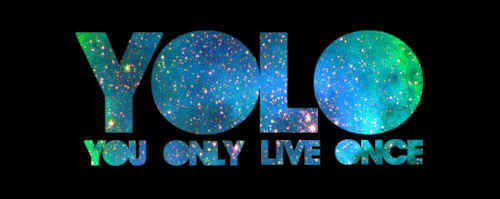 Average life span 79.5 years (954 months)
Sleeping – 318 months
Studying – 43 months
Working – 128 months
On your phone/Ipad/computer – 150 months
A_______ ,  W_________, F__________
Eating – 72 months
Toilet/bathing – 14 months
Waiting – 60 months
Housework – 12 months
Entertainment – 60 months

97 months – 8.1 years left
2956 days – 70956 hours
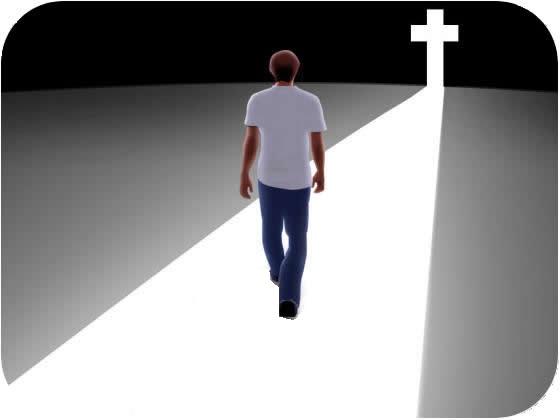 PHYSICAL BIRTH
SPIRITUAL BIRTH
John 1:12-13 (KJV)
12 But as many as received him, to them 
gave he power to become the sons of God, 
even to them that believe on his name 
13 Which were born, not of blood, 
nor of the will of the flesh
nor of the will of man,
but of God.
WHAT IS THE NEW BIRTH?
Your Sins are Forgiven 
To become “sons of God” (v13)
To have a personal and intimate relationship with God the Father
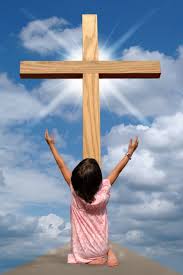 WHY NEED THIS NEW BIRTH?
Because Sins Separate us from God
Jesus said “Peace be with you!”
- John 20:19
Sins places ENMITY 
between us and God
CANCELLED
Friend
(at Peace with GOD!)
Enemy
(of God)
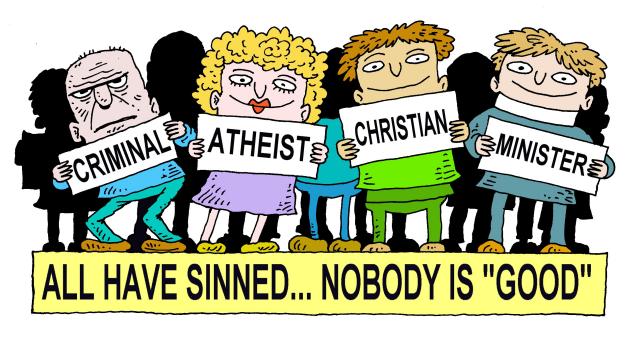 WHY NEED THIS NEW BIRTH?
we cannot save ourselves
born not of blood (v13) - relationship
nor of will of the flesh (v13) - sinful self
or will of Man (v13) - decision of others
But of God (v13)
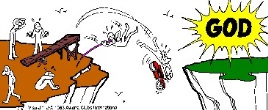 WHAT IS MAN’S PROBLEM?
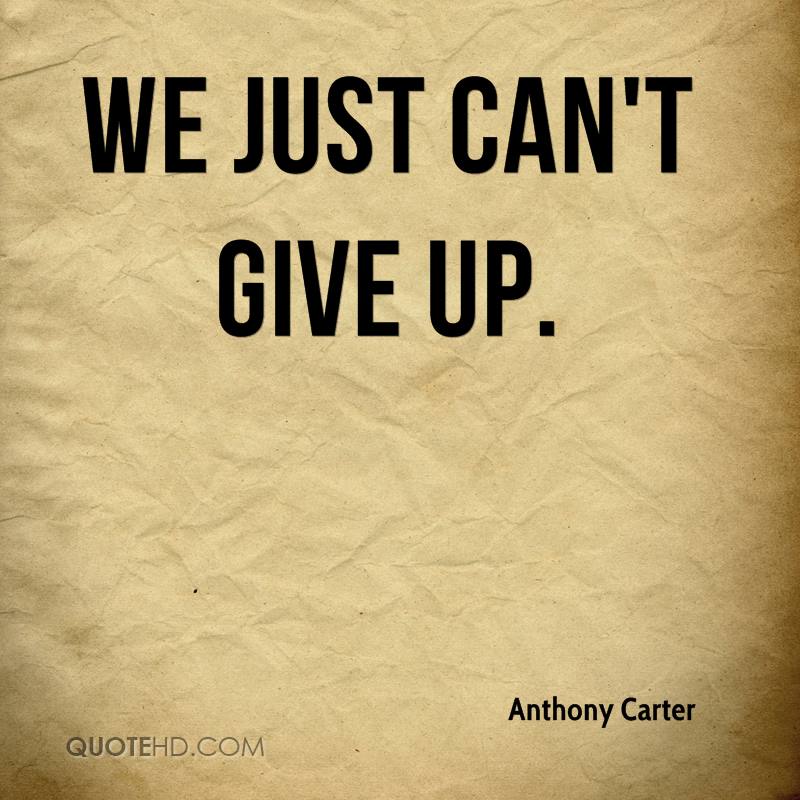 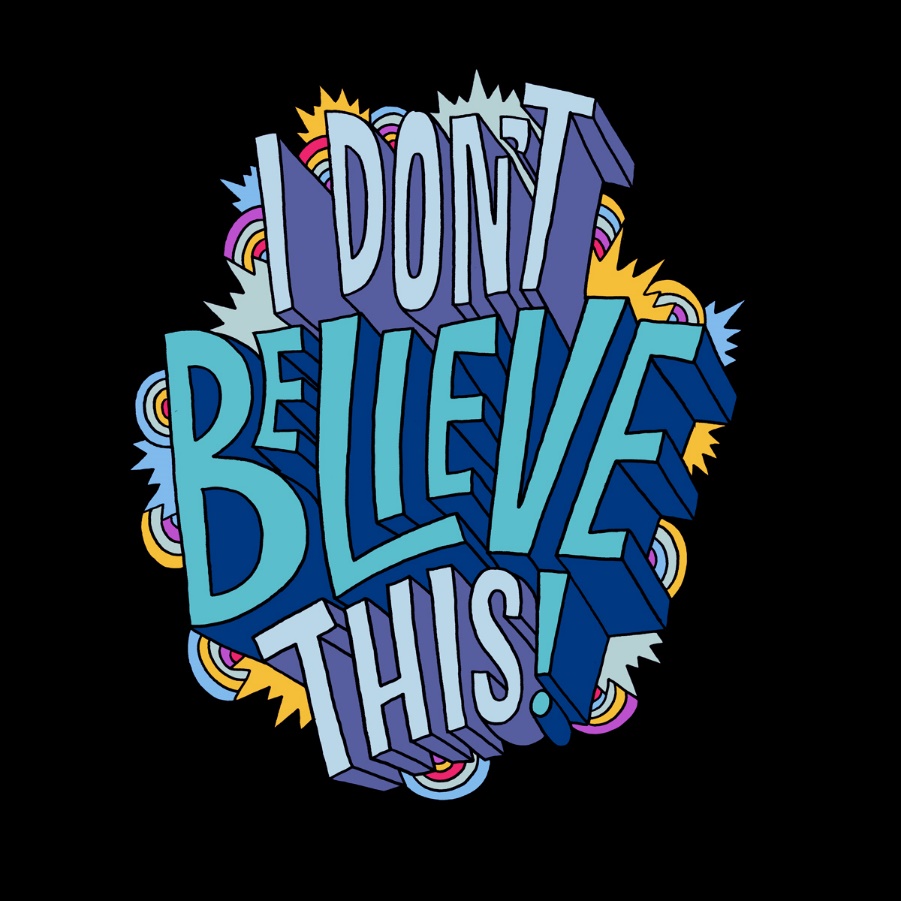 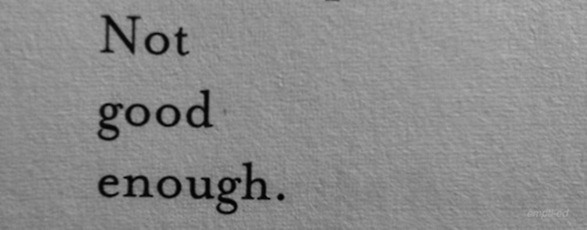 HOW TO RECEIVE THIS NEW BIRTH?
Admit and Repent

Believe

Come by Faith
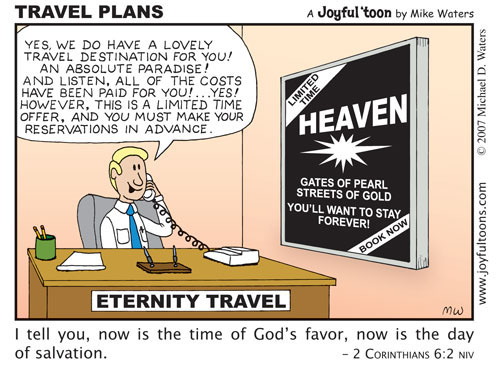